Telepresence & Business
MSP 4446: Psychological process of Media
Shu Hua lI
11/7/17
Future of retail: AI & VR
Frontier(less) retail 
Come up by J. Walter Thompson Intelligence
Launched in collaboration with Women’s Wear Daily(WWD)
Explores the ideas that brands & retailers are putting innovation increasingly at the core of their strategies. 
Using technology helping to shift business forward
i.e. Rebecca Minkoff’s smart mirrors; Kate Spade’s Everpurse, a smartphone-charging handbag, etc.
Future of retail: AI & VR
Rebecca Minkoff’s smart mirrors
https://www.youtube.com/watch?v=6G3JIyG_GeY


Kate Spade’s Everpurse
https://www.youtube.com/watch?v=BB4tKxLGokQ
oNE OF THE KEY words OF BUSINESS: ai
Big data permeates into retail 
Pros: bring the personalized experience of physical stores to the digital world
Consumers want it
Consumers are interested in:
 How AI will be used in retail;
How a brand or retailer using AI to show more interesting products
70% of US millennials 
62% of UK millennials
Customers believe that brands using AI will be able to predict their shopping orientation accurately
72% of US millennials
64% of UK millennials
Data from: Sonar
The other key word: vr
Playing an increasing role in the store in real life
Makes e-commerce more immersive
Give a big impact to customers on selling big items such as fuiniture
The future and development of VR:
171 million active VR users by 2018
Retailers such as Tommy Hilfiger, Lowe’s, and North Face have already been experimenting
Prediction of VR:
“VR may change or completely disrupt the retail industry over the next 10 or 15 years”-by Guillaume Charny-Brunet
Customers, particularly Generation Z (aged 13-17), are ready for this
80% of Generation Z likely to visit a store offers entertainment
80%% likely to visit stores that offer VR & AR technology
79% likely to visit stores offers interactive experiences that help customize products
Data from: Sonar
Apple physical store offers entertainment to kids
Physical retail stores that offer VR & AR technology
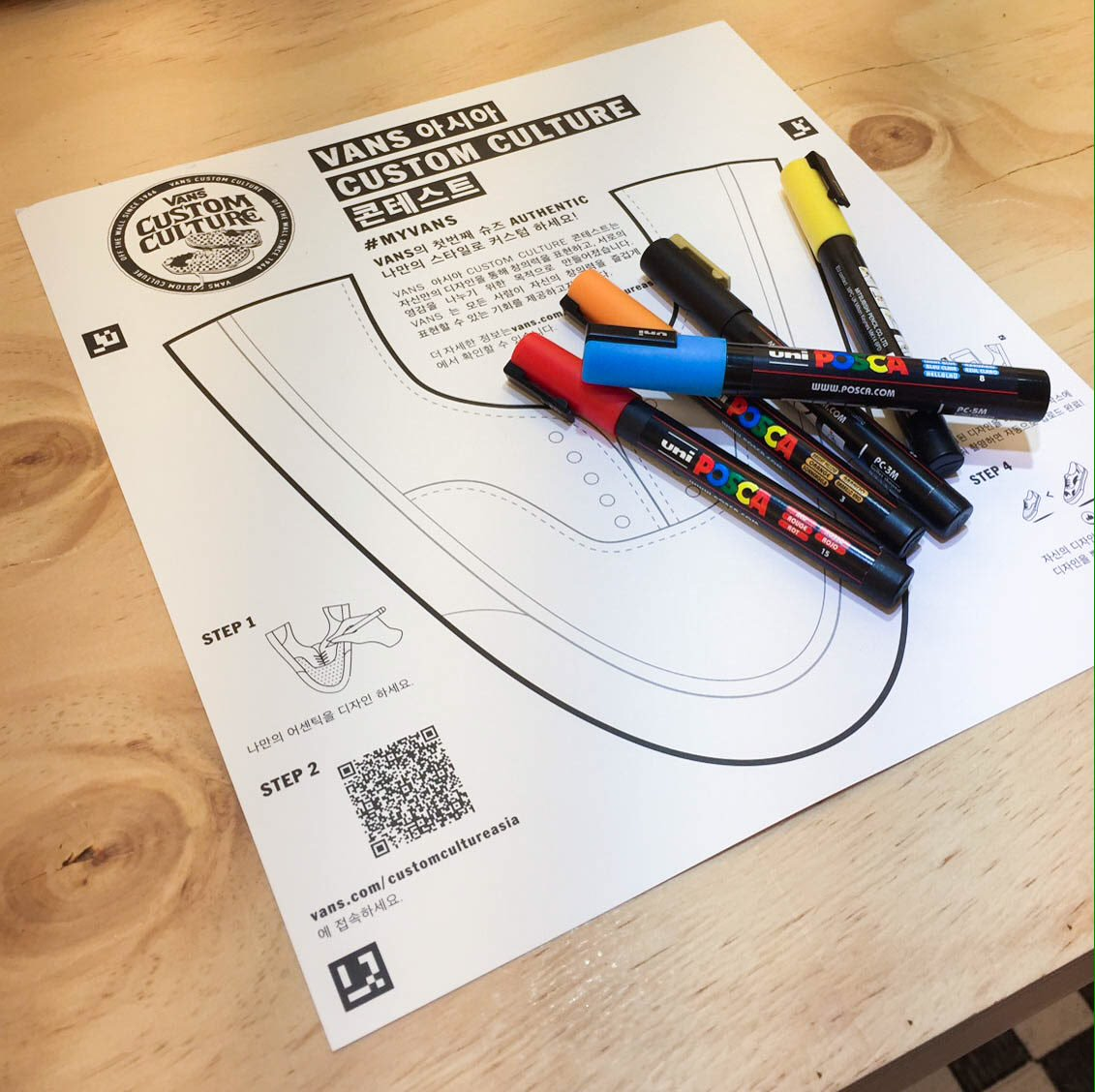 The other kinds of telepresence: mobile tELEPRESEnCE
Consumeron
Claims that it is the “WORLD'S FIRST ON-DEMAND PERSONAL ASSISTANT WITH TELEPRESENCE”
“Personal assistance of demand” delivery service for the remote acquisition and delivery of goods.
Key claim is the real-time video inspection that mobile delivery agents transmit images and video to customers by point-of-view video streaming devices
http://www.consumeron.com/home.php
Customers can select a nearby grabber (removing personal assistants) to deliver and complete tasks within 50 minutes. 
Uses will be able to see what the grabber sees in real time by using telepresence over 4G networks and GPS.
Consumeron
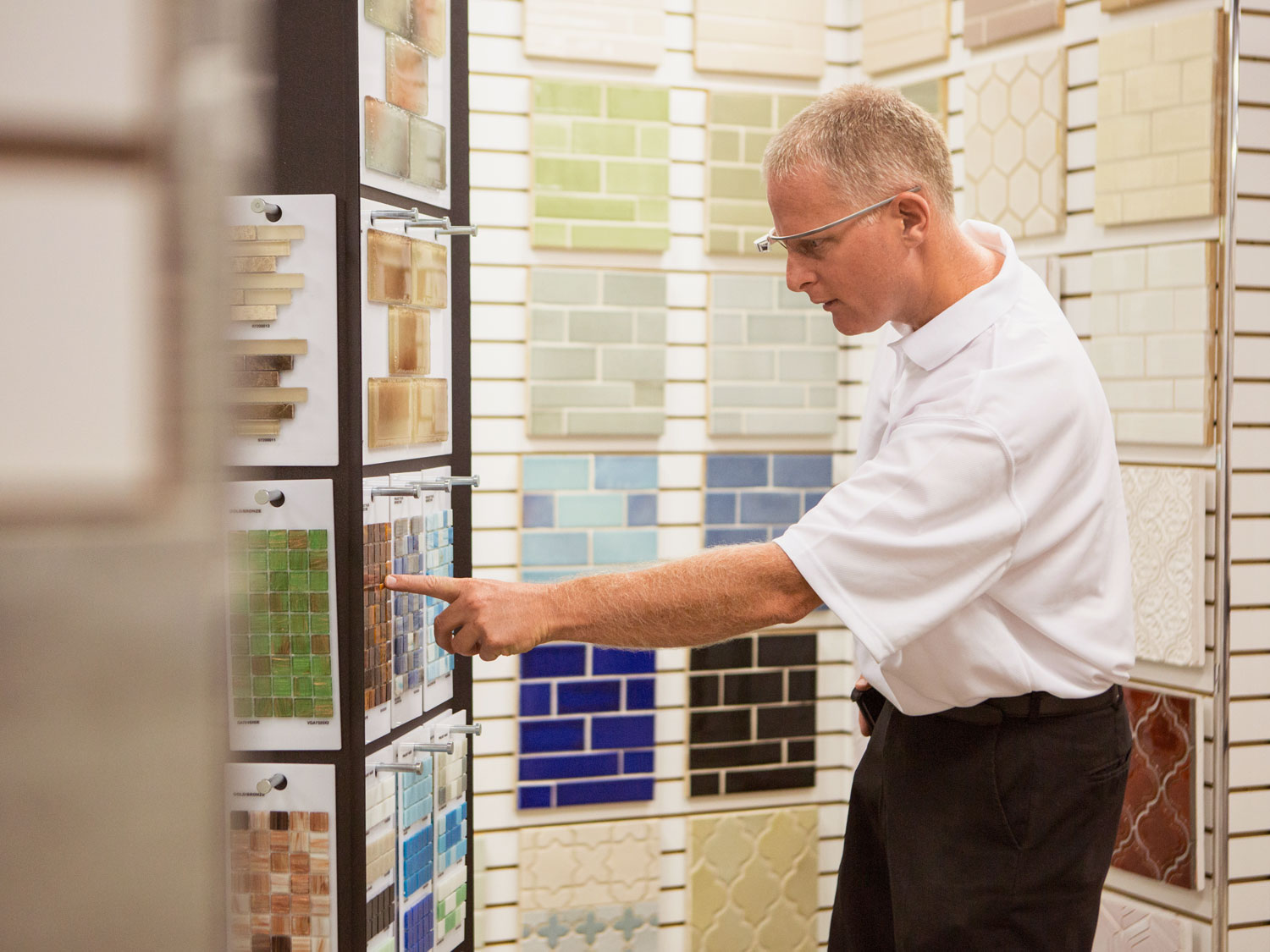 See what is in stock
Get exactly what you need
Telepresence in……
Telepresence in academic lecture
An Evening with Stephen Hawking, Ideas at the House by hologram
https://www.youtube.com/watch?v=wjeLMGFx7a0
Telepresence in business meeting
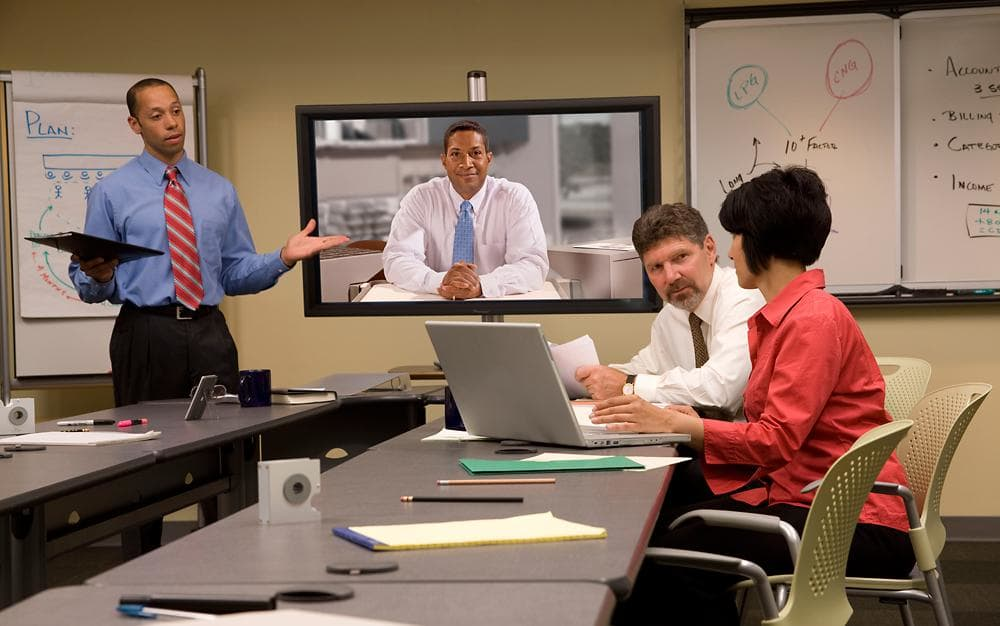 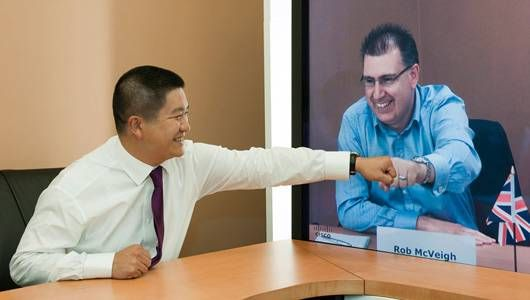 Thanks!